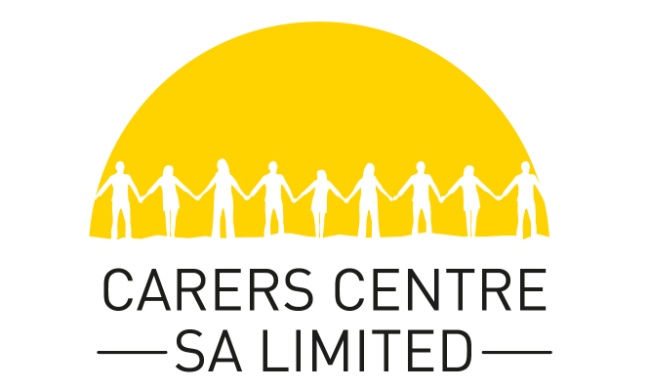 Carers Emergency plan/card
How to plan in case of an emergency
1
Why do a plan?
You may not want to have to think about something unpleasant happening. 
Or you may just get caught up in the day-to-day tasks that need doing as a carer, and never find the time to put arrangements in place. 
Everything else might always seem more urgent or more important.
But if a situation arises where you do end up needing a plan, you will be very grateful you did it
Emergencies can be very stressful, and having arrangements already in place can remove some of this stress and allow you to just focus on the situation at hand.
For carers in particular, it is even more vital that you have arrangements made. 
Emergency plans can be crucial to ensuring that the person you care for is able to stay safe and looked after if something happens to you. 
You never know when you may need them, so it is always a good idea to get plans in place as soon as possible.
2
What do I need to think aboutfor the emergency plan
Talk through your plan with everyone who will be involved
 Make sure that all your emergency contacts are happy to provide replacement care in an emergency and for names and contact details to be shared and included on your carers emergency card.
Decide where to keep your plan. 
Double-check the phone numbers, especially out of hours’ numbers, for any emergency contacts.
If a child or young person is a carer, the Young Carers Service will be able to support them and their family
3
Other ways to prepare for emergencies
Keep a list of emergency contacts 
Make sure you have any emergency contact numbers in a place you can easily access e.g. stuck on your fridge. 
If you and the person you care for have mobile phones, you can enter an ‘ICE’ (in case of emergency) number in the contacts section
list the details of the best person to call in an emergency. This can also help if the person you care for is likely to wander and get lost, or finds it difficult to ask for help
4
Emergency plan continued
If the person you care for needs specific medication, write on the plan where this is kept and attach a prescription list if possible.
Include any like or dislikes
Communication needs
Any Important routines
Key code if there is one
Spare house keys given to emergency contacts
5
free ‘Message in a Bottle
You put a summary of the most crucial information from the plan, such as emergency contact details and a medication overview, in a bottle in the fridge.
 You then put stickers inside the front door and on the fridge to notify everyone that they can find this information there. 
People who work in the emergency services are trained to look out for the stickers. Having this information easily located can save vital time in an emergency.
The scheme is administered by local Lions Clubs. They can provide a kit free of charge which contains everything you need to create your Message in a Bottle. 
You might also get the kits from your GP, local pharmacy or police station.
Contact Lions Clubs Headquarters 0345 833 9502
6
Carers and work
Tell your employer you are a carer If you are juggling work and care
Let your manager and human resources department know
 Every employee has the right to take ‘reasonable’ time off work for an emergency that affects a dependant. 
A dependant includes a spouse, partner, parent, child or relative living with you. It may also include someone who relies on you for help in an emergency. 
Be aware that the right to time off does not have to be paid and must be reasonable in the circumstances. 
Contact ACAS (0300 123 1100, www.acas.org.uk) for more information.
7
Carers Assessment
Ask for a Carer’s Assessment If you are caring for someone and need support, you are entitled to a Carer’s Assessment
 Your Carer’s Assessment will look at the impact your caring role has on your life and wellbeing, and any support you need to maintain your caring role. 
During your Carer’s Assessment, you can raise any concerns about what would happen to the person you care for in an emergency, and ask for support to put the plan in place. 
Contact Adult intake team on IntakeTeam@lbbd.gov.uk
8
Carers emergency card
Carers Centre SA emergency card
Fits into a wallet or purse
Should be carried around with you while out and about
Tells people your a carer
Offers two emergency contact numbers
Offer the Carers Hub contact details
9
Who needs to know
Give copies of your plan to: All of your emergency contacts.
Any care providers supporting the person you care for.
The person you care for’s GP.
The person you care for’s social worker (if they have one).
The person providing your Carer’s Assessment (if applicable).
When you have completed your plan, date it and add your review due date.
Review your plan annually, or sooner if something changes. If you would like support filling in your emergency plan, contact Carers Centre SA on 0208 593 4422 or email carers@carerscentre.org.uk
10
Case Scenario
Gloria is out shopping and suddenly collapses 
Ambulance is called
They look for her details in her bag
Carers emergency card found
Emergency contact is telephoned
Information is shared
Emergency contact goes to the cared for
Gloria is taken to hospital
11